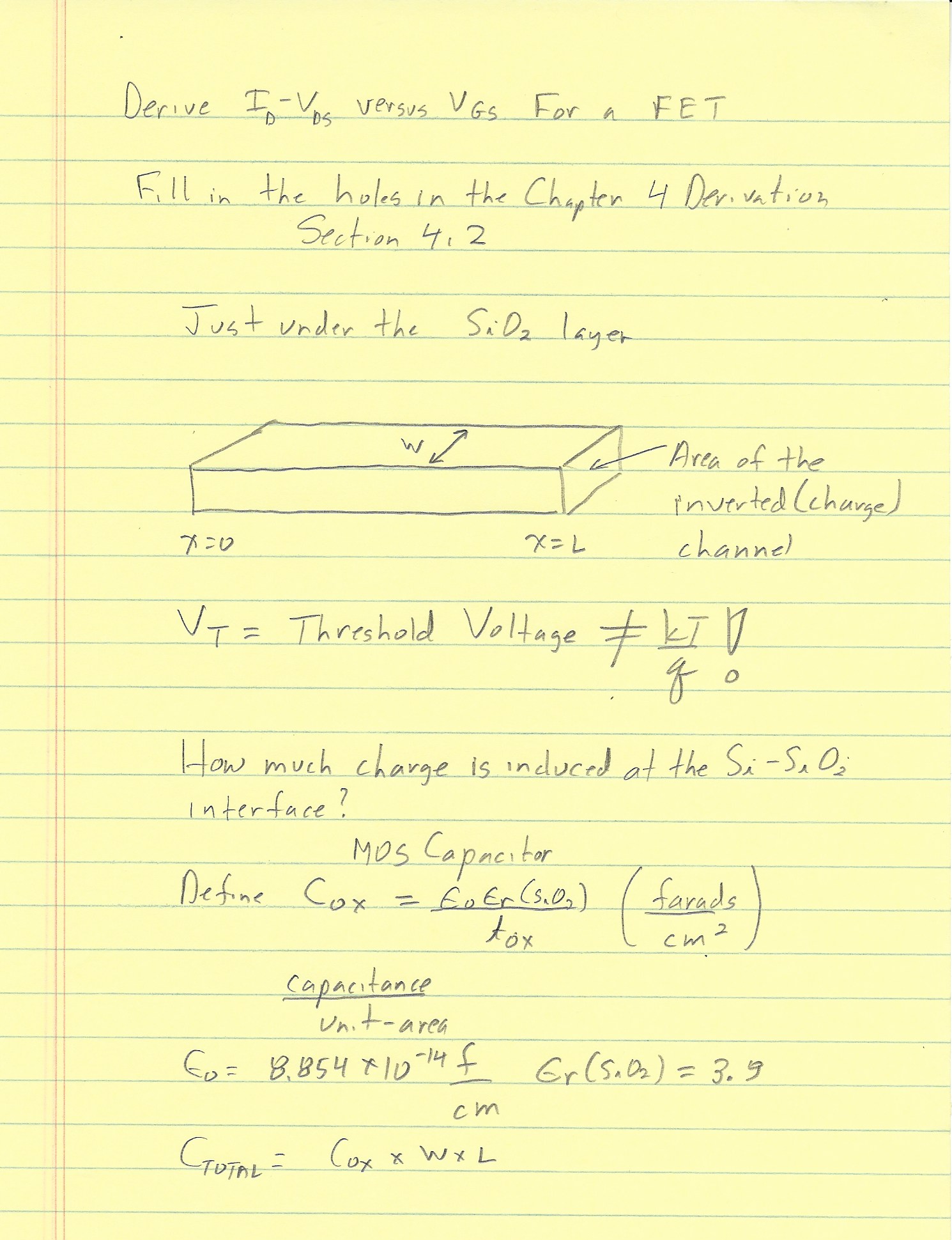 15 and 18 October 2021
FET OPERATION AND DERIVATION OF I-V  CHARACTERISTICS

Continuing From 13 October PPT
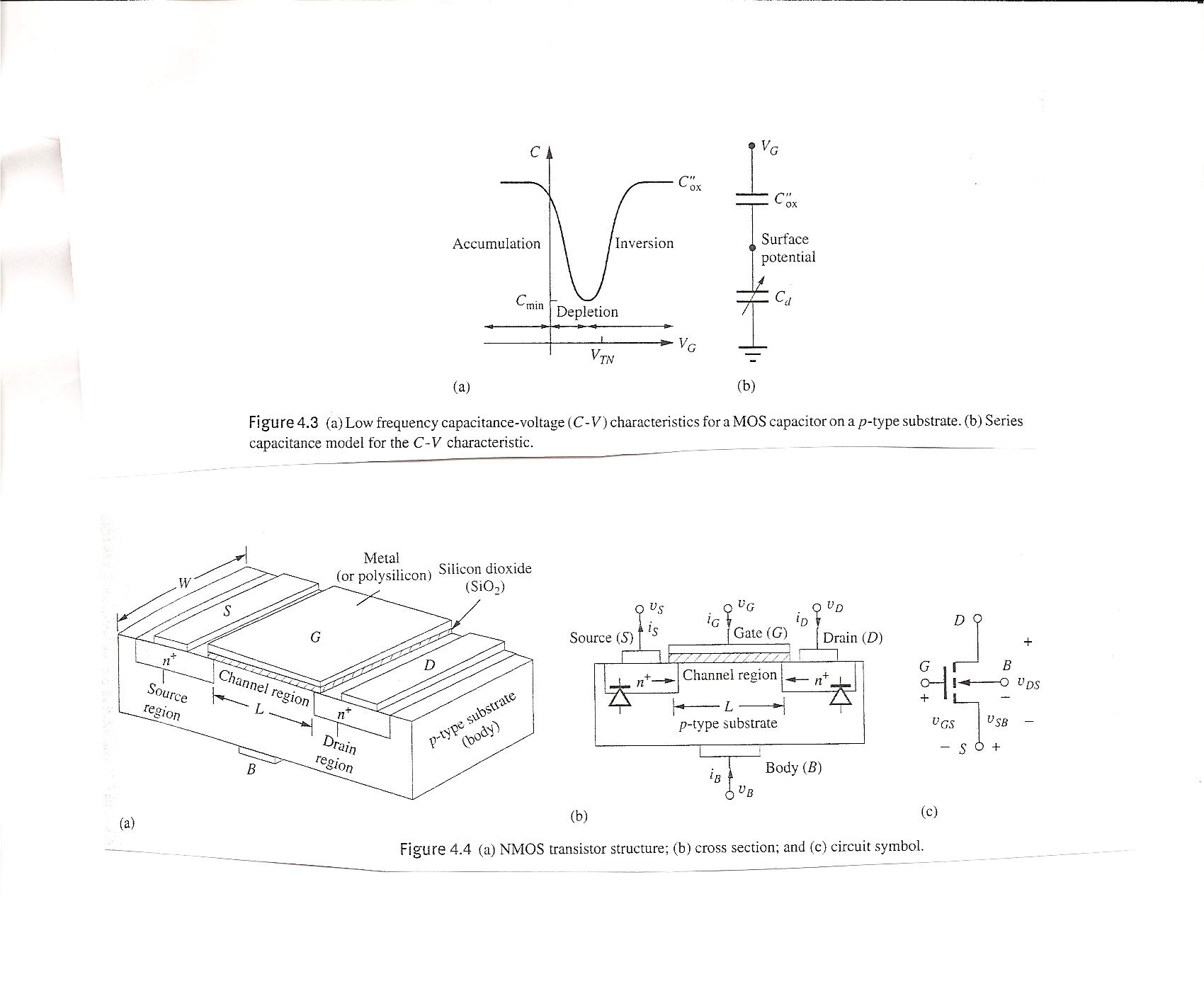 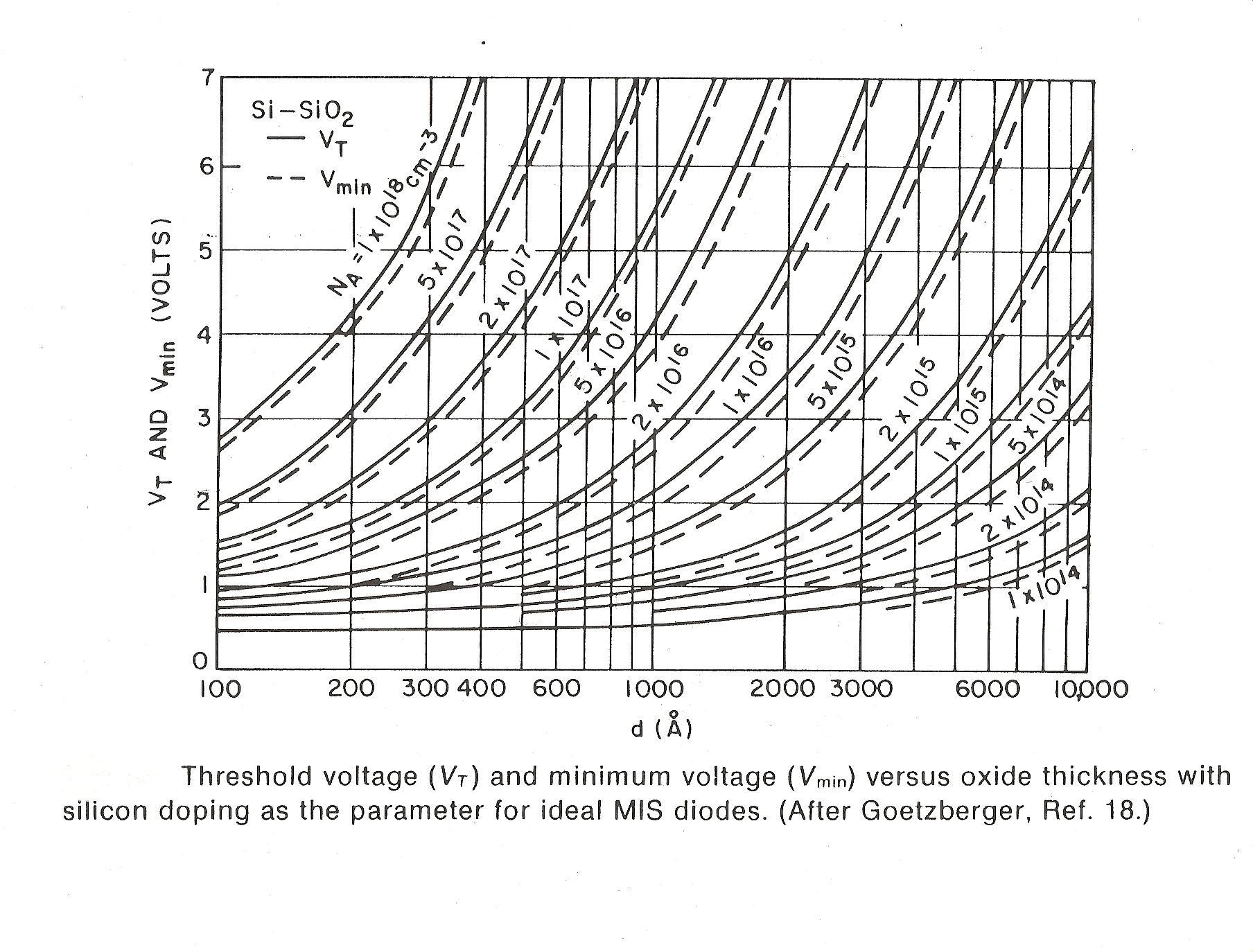 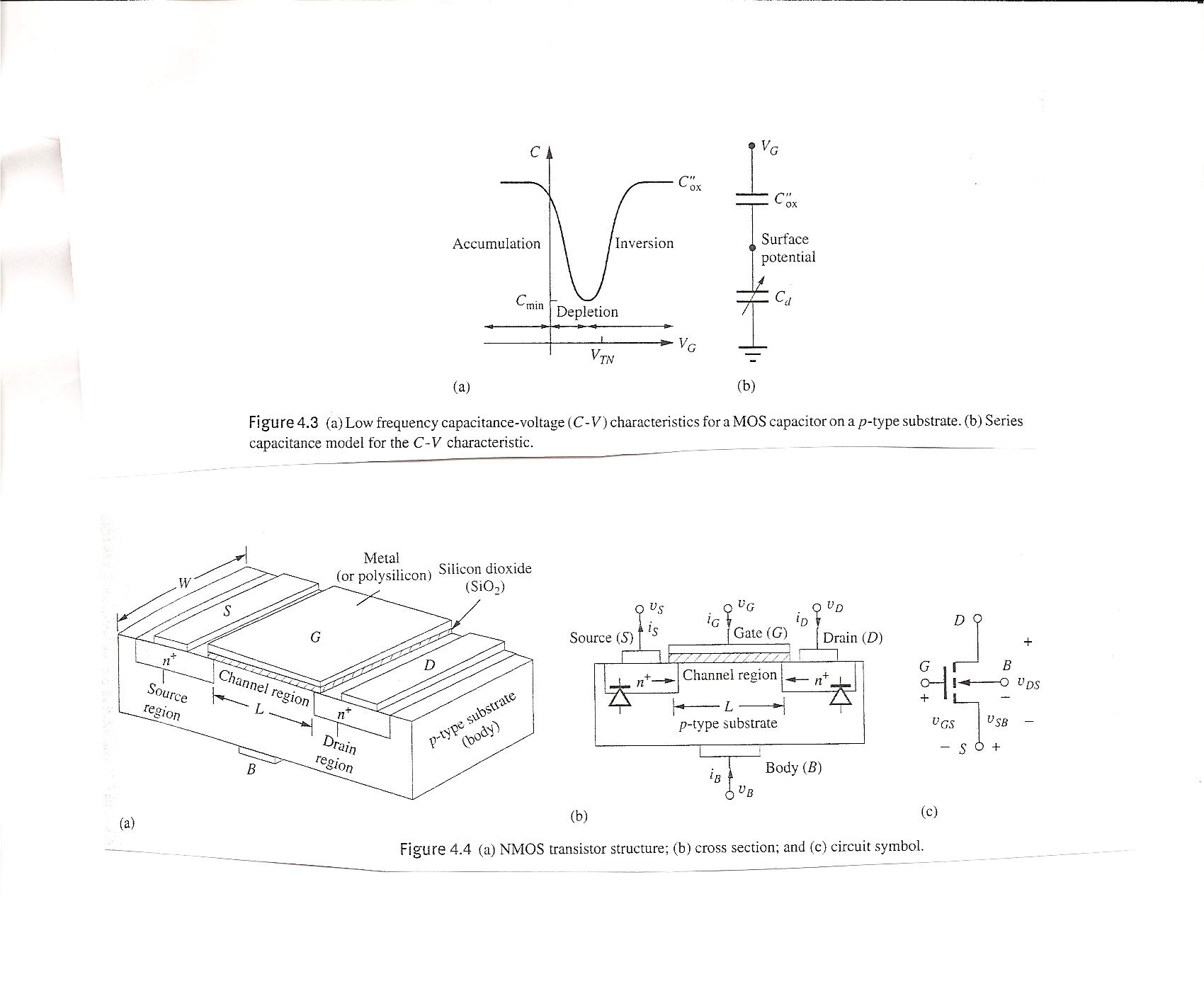 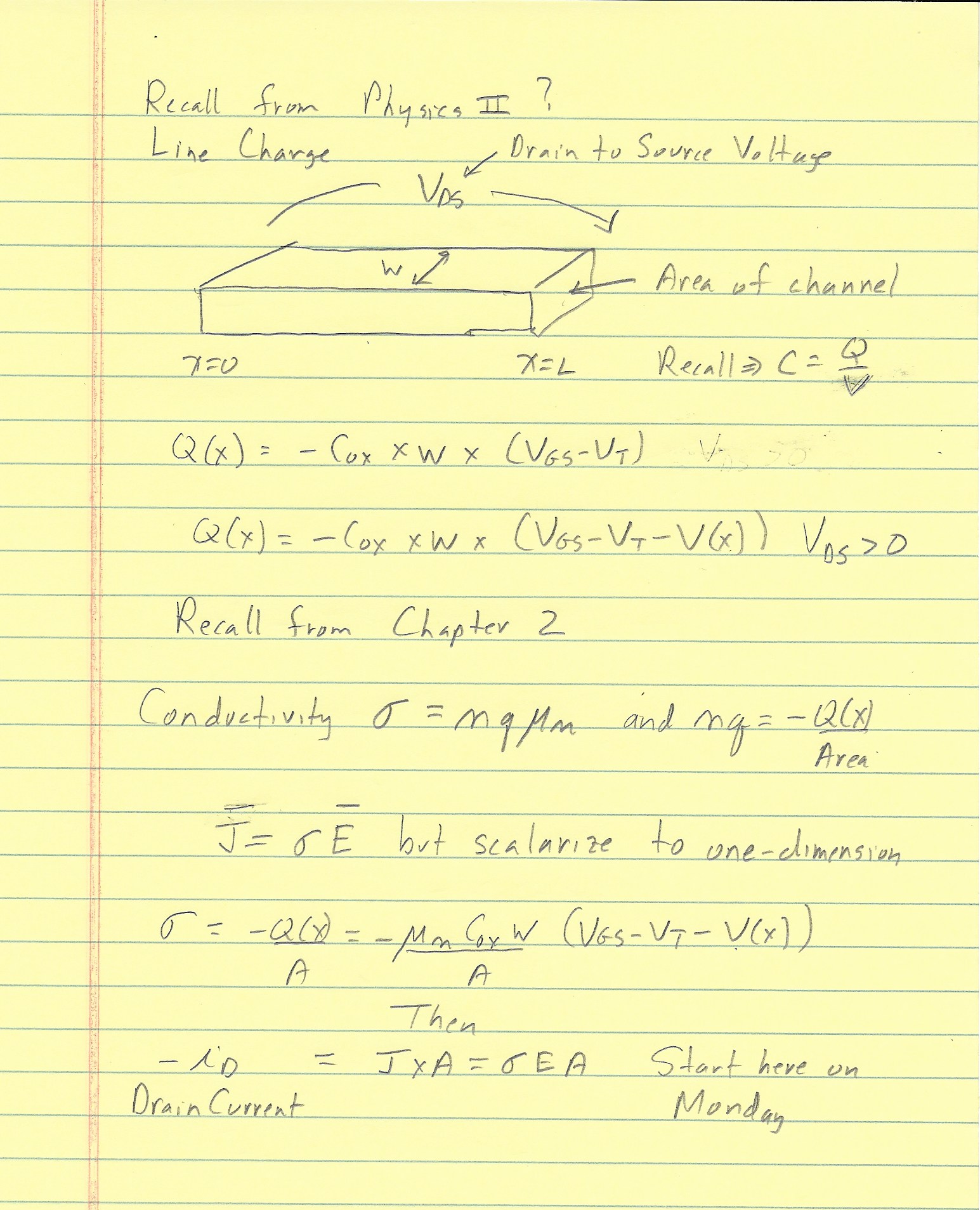 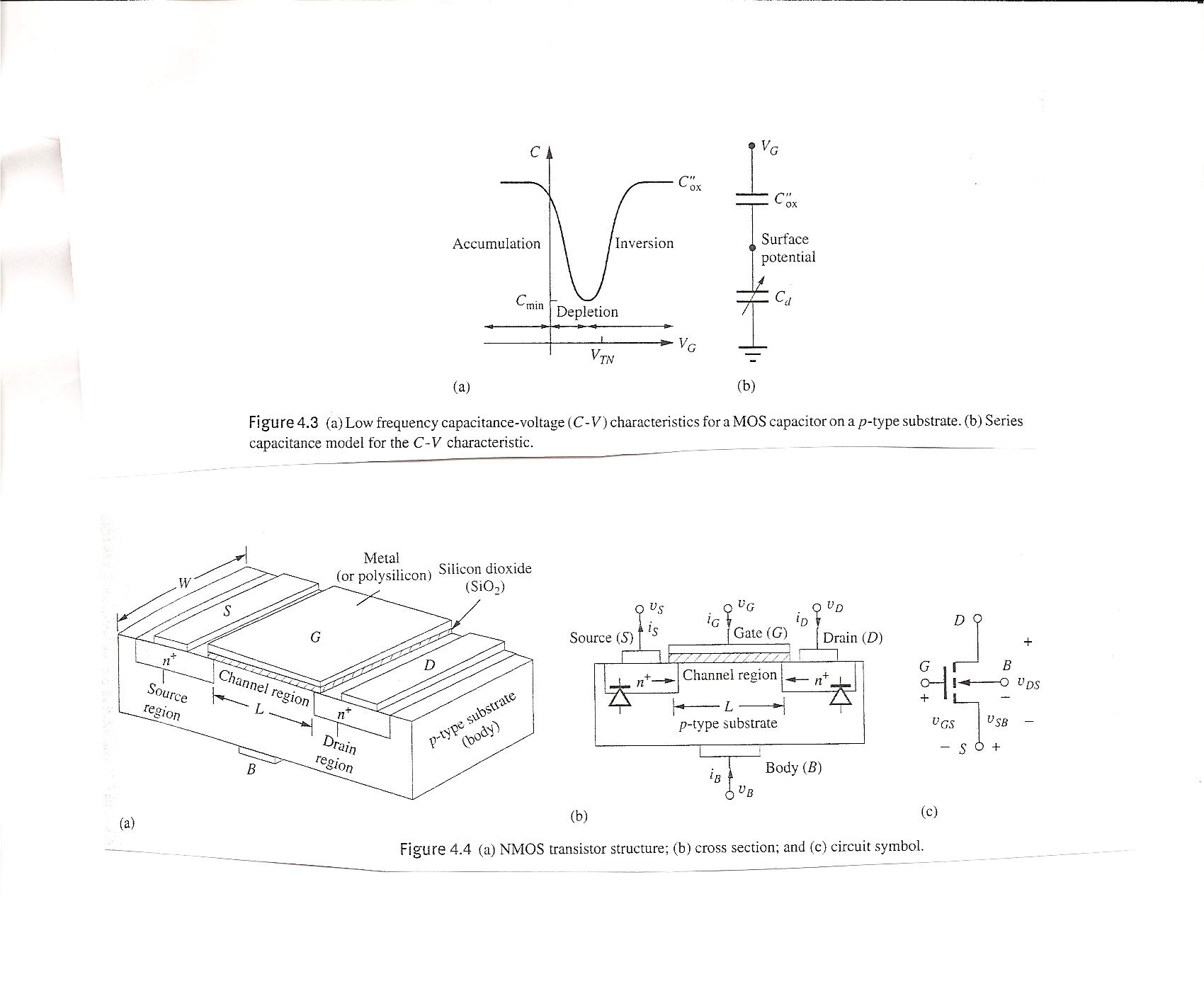 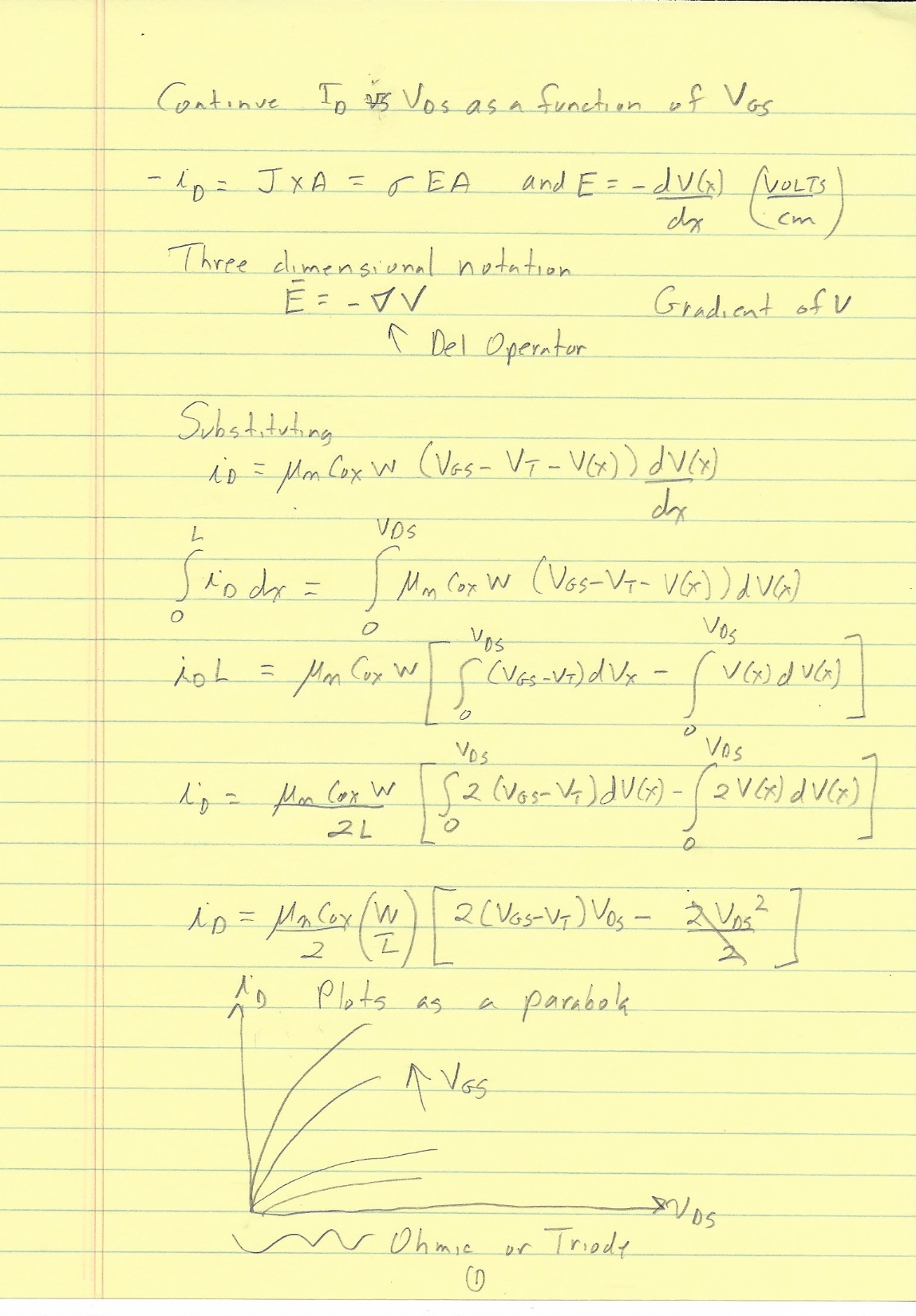 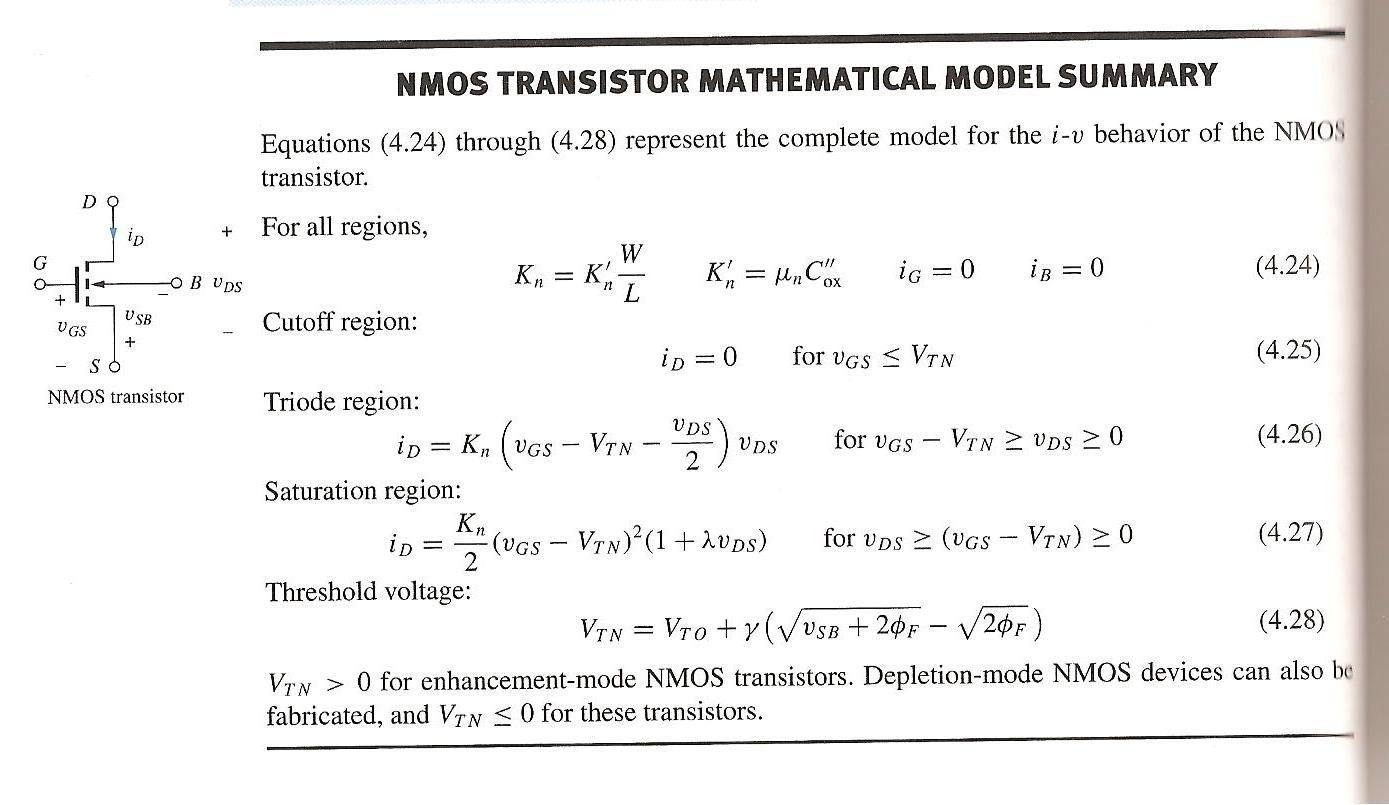 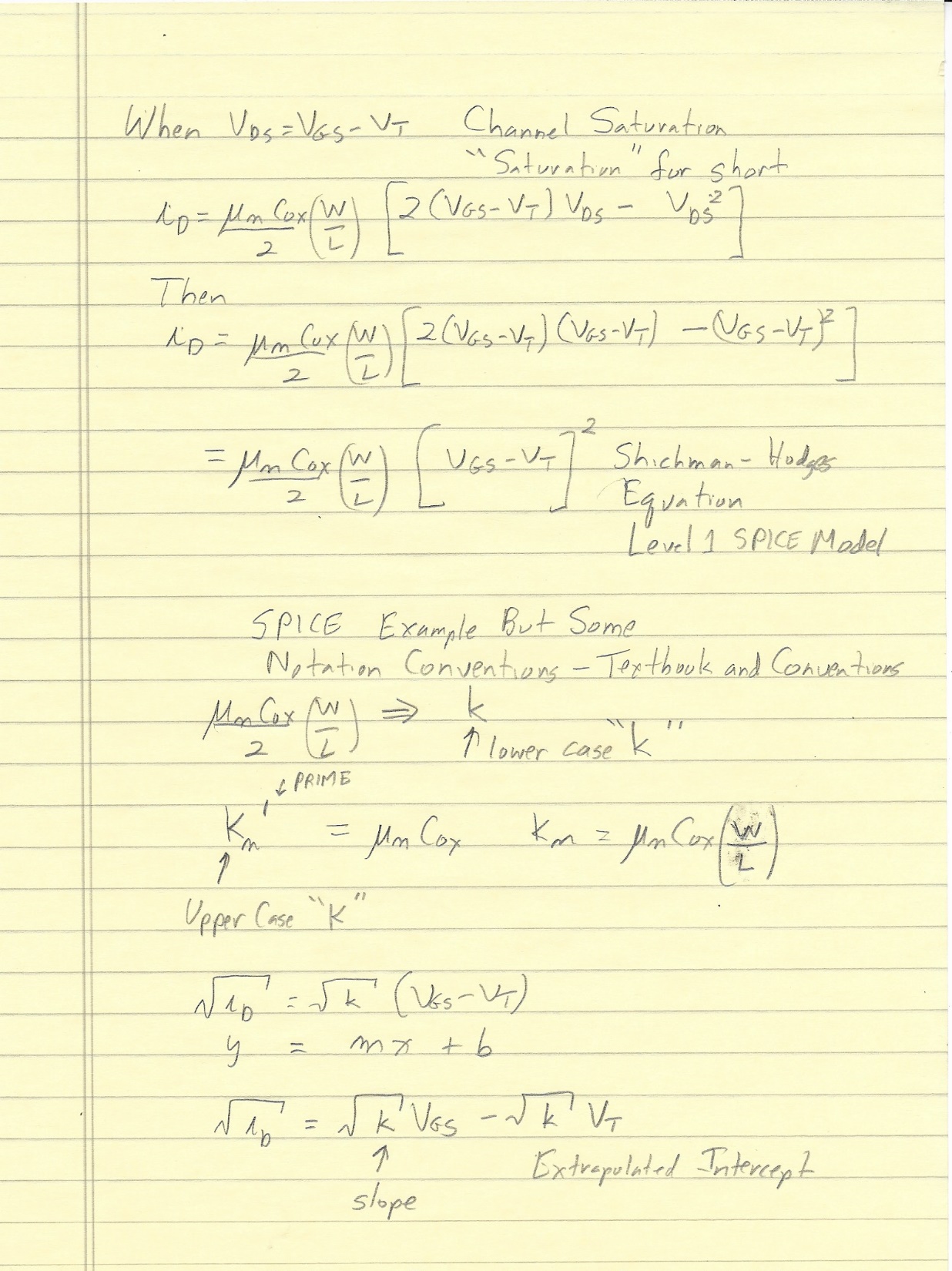 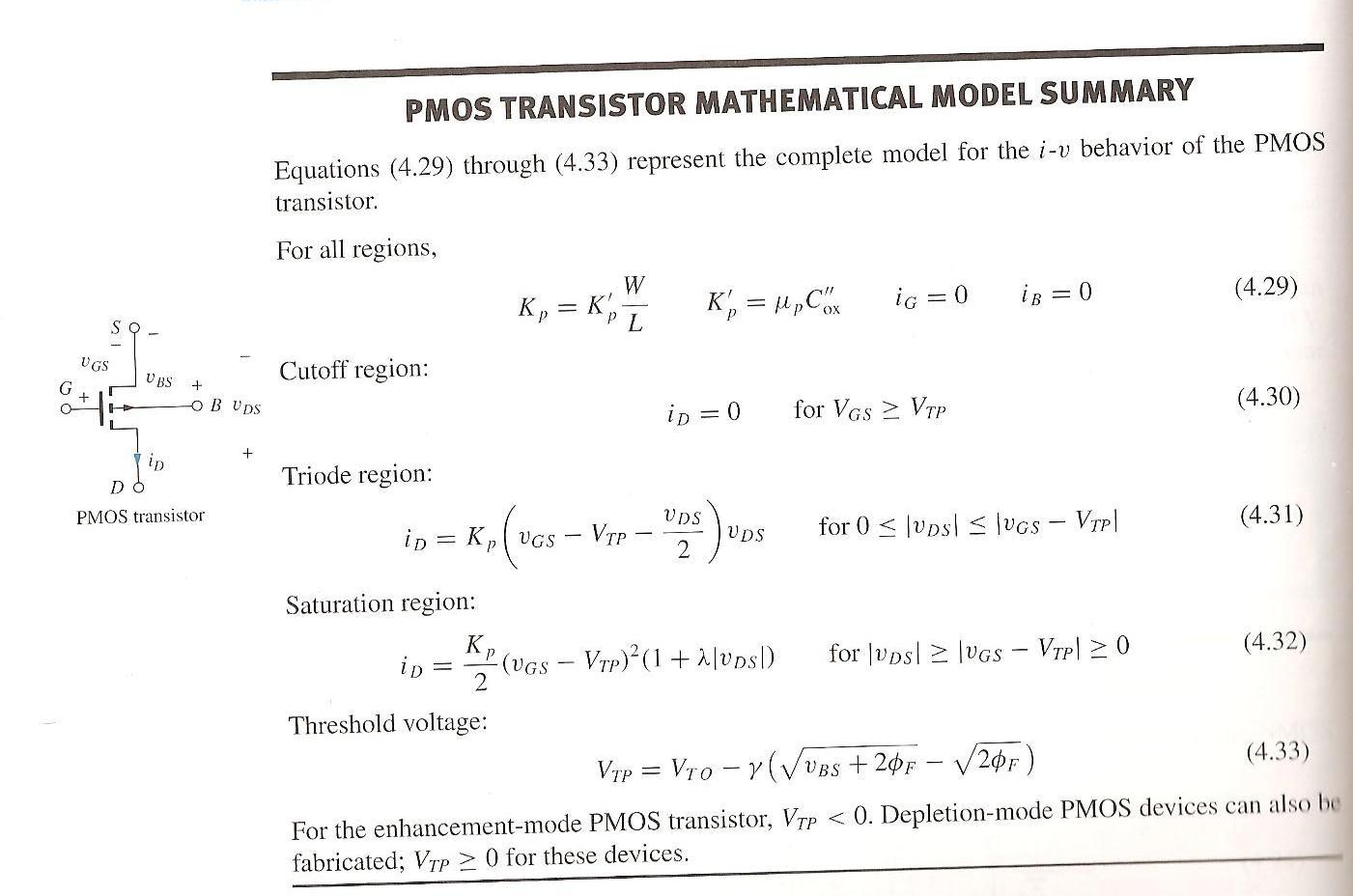 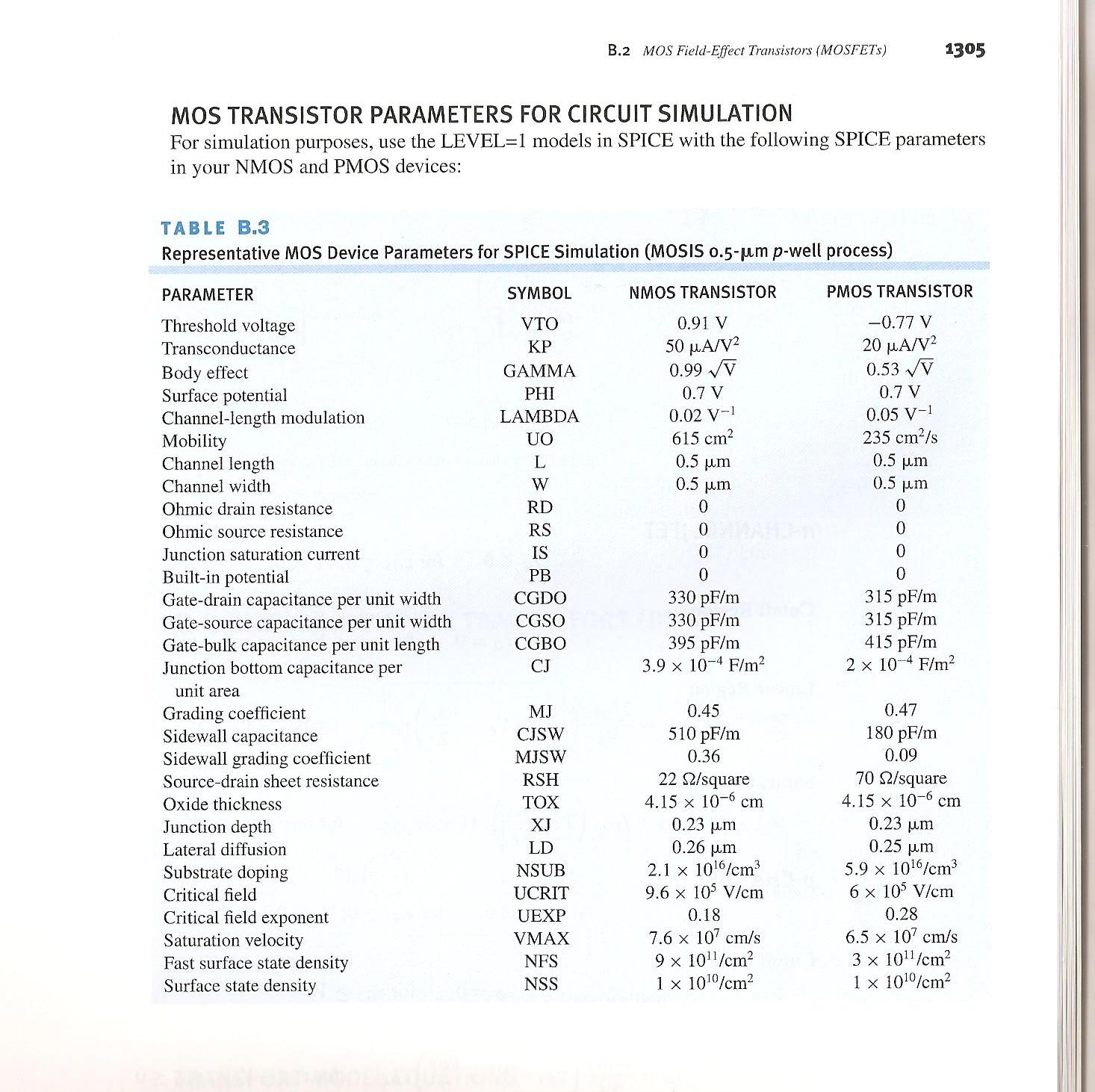 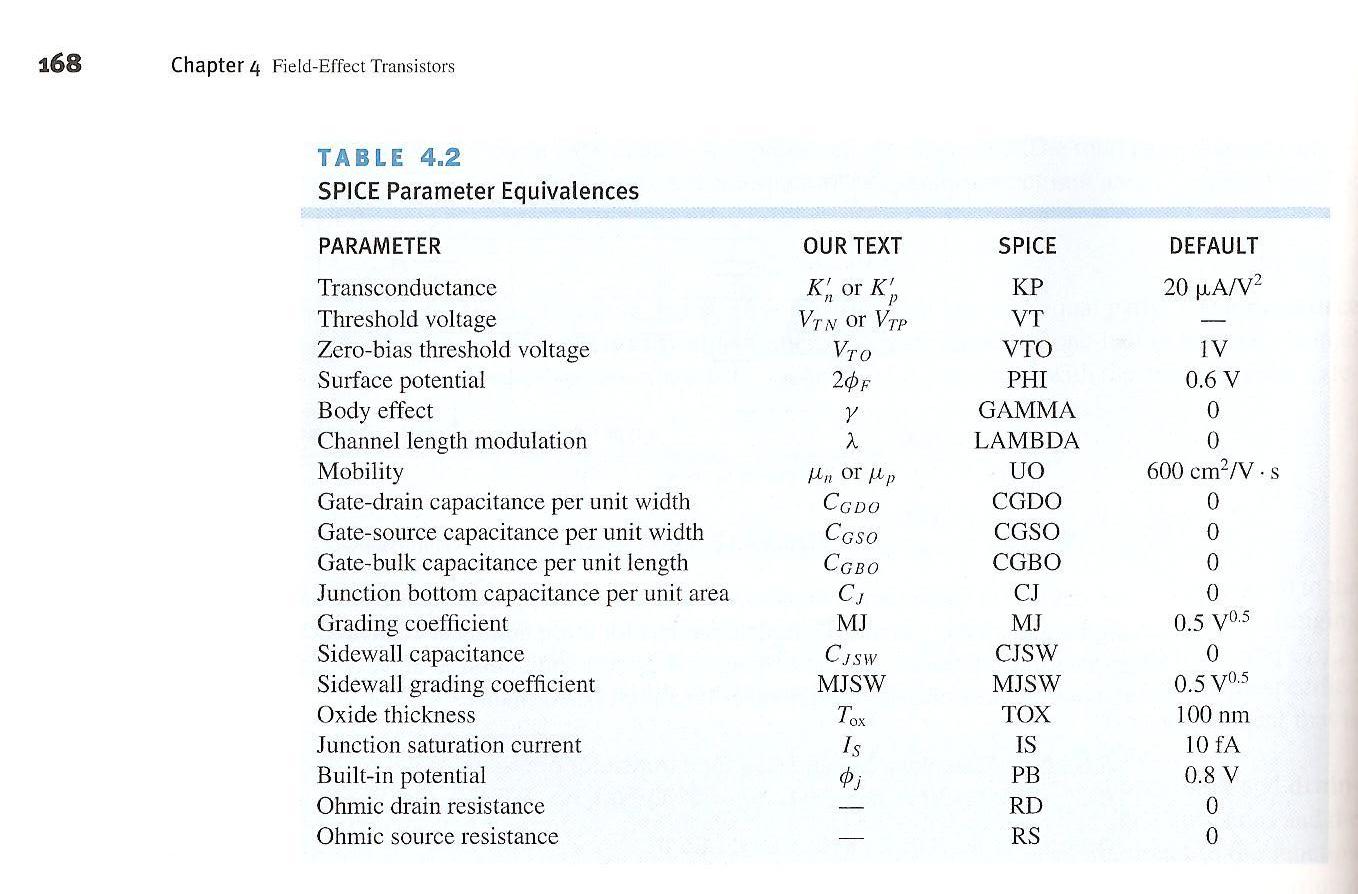 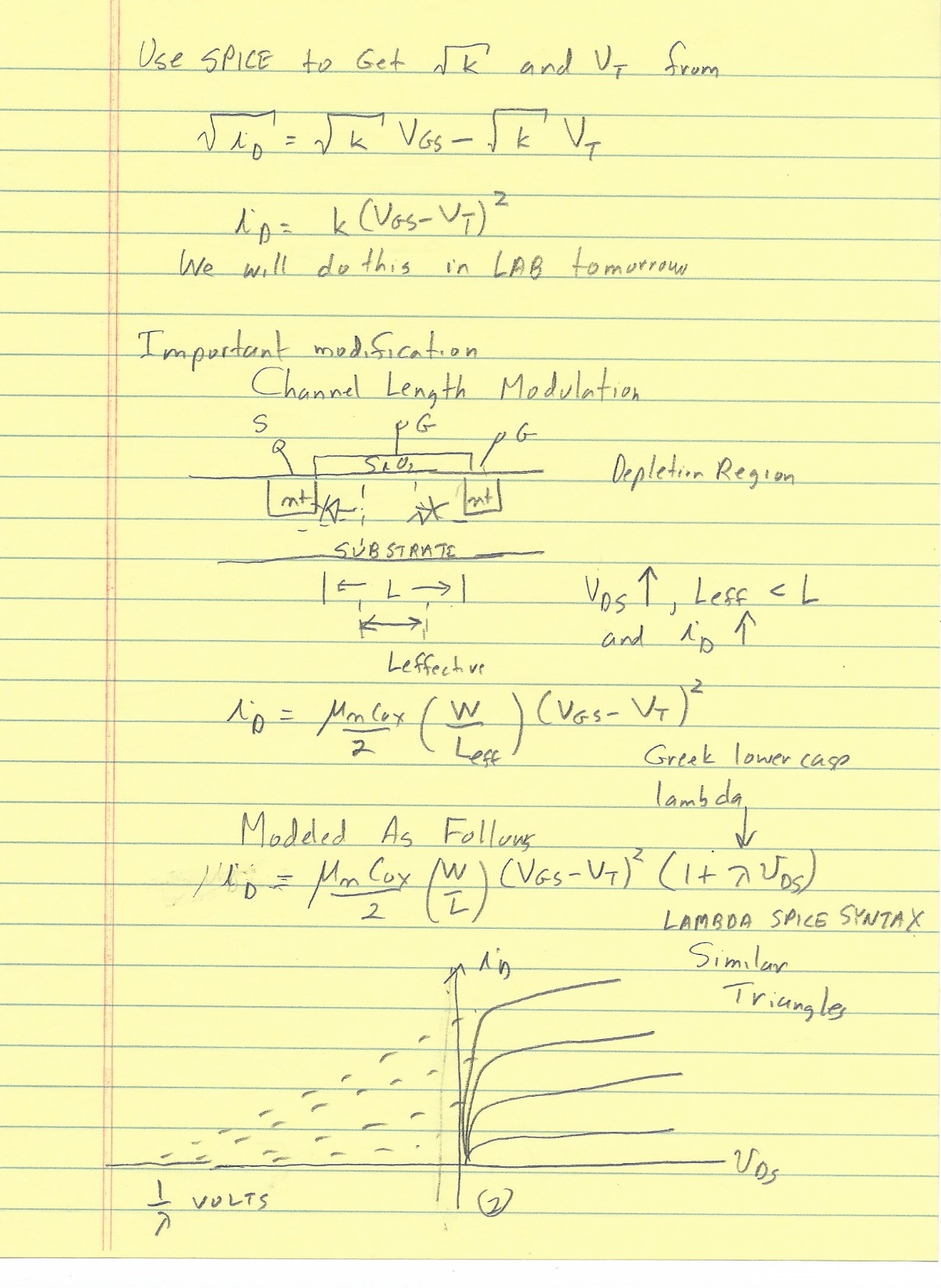 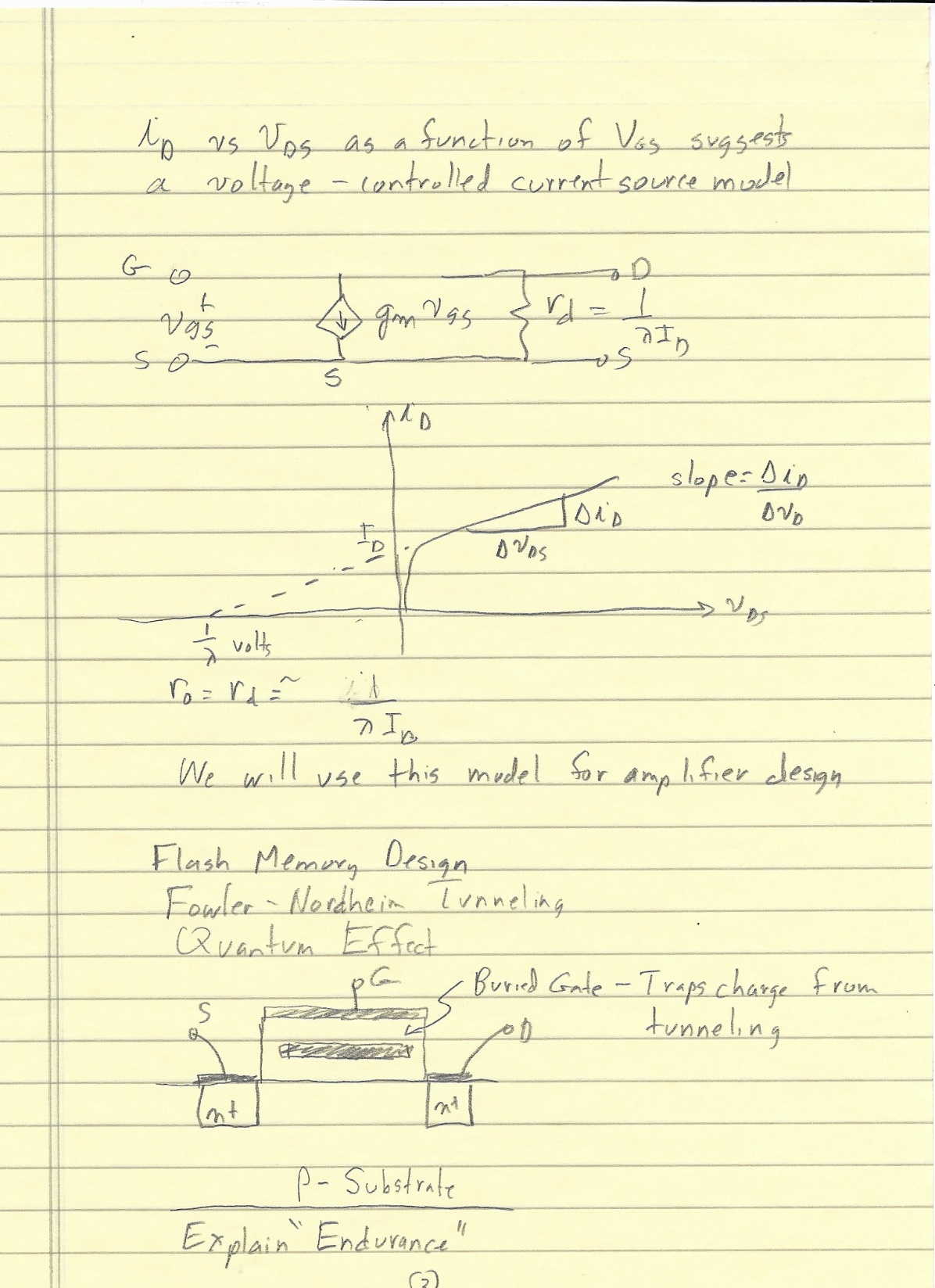 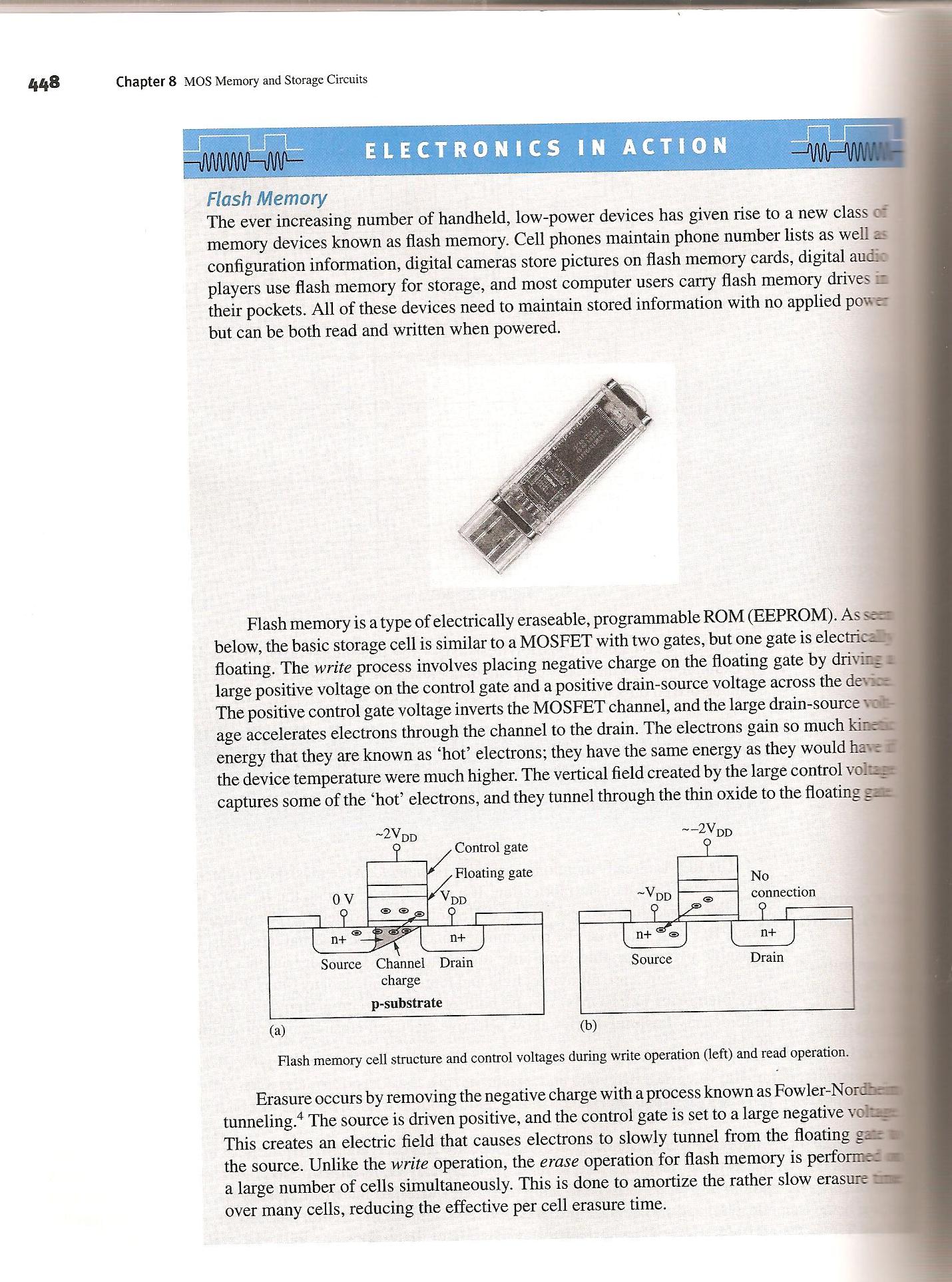 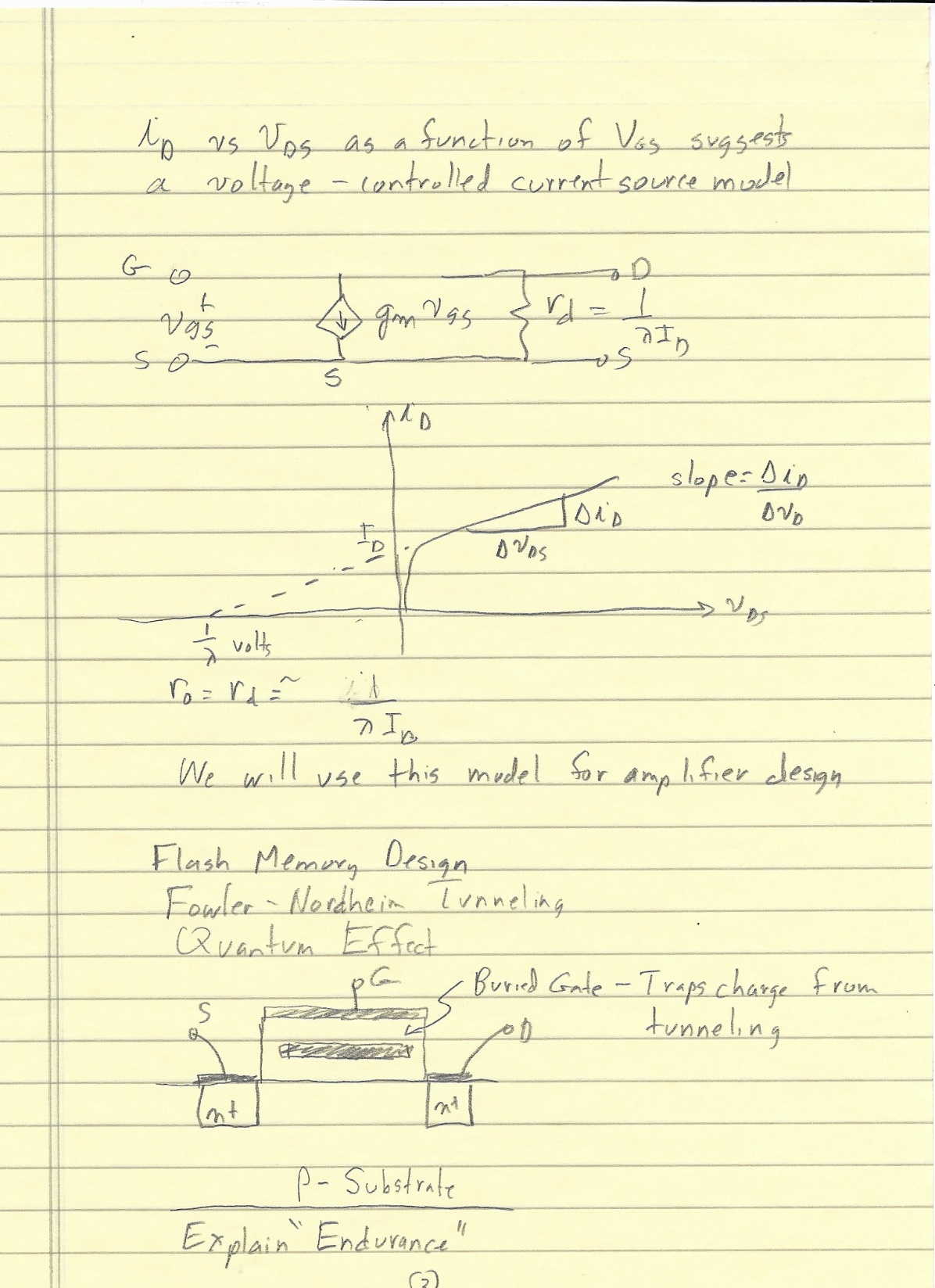 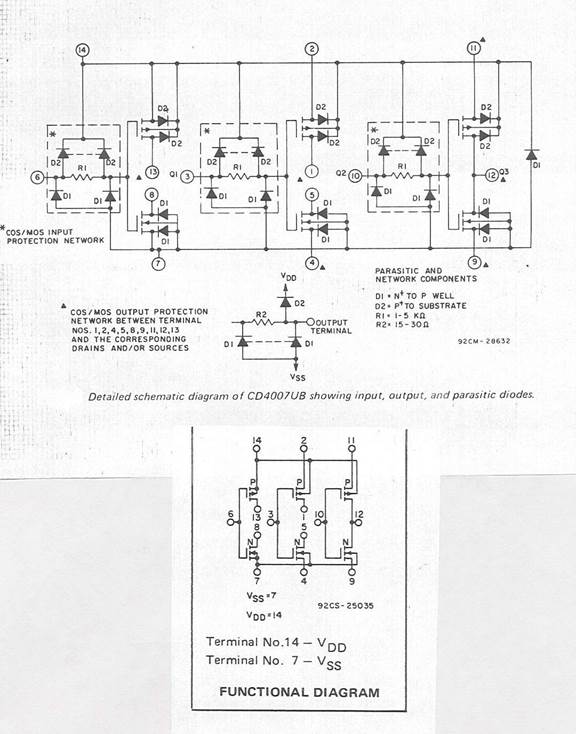